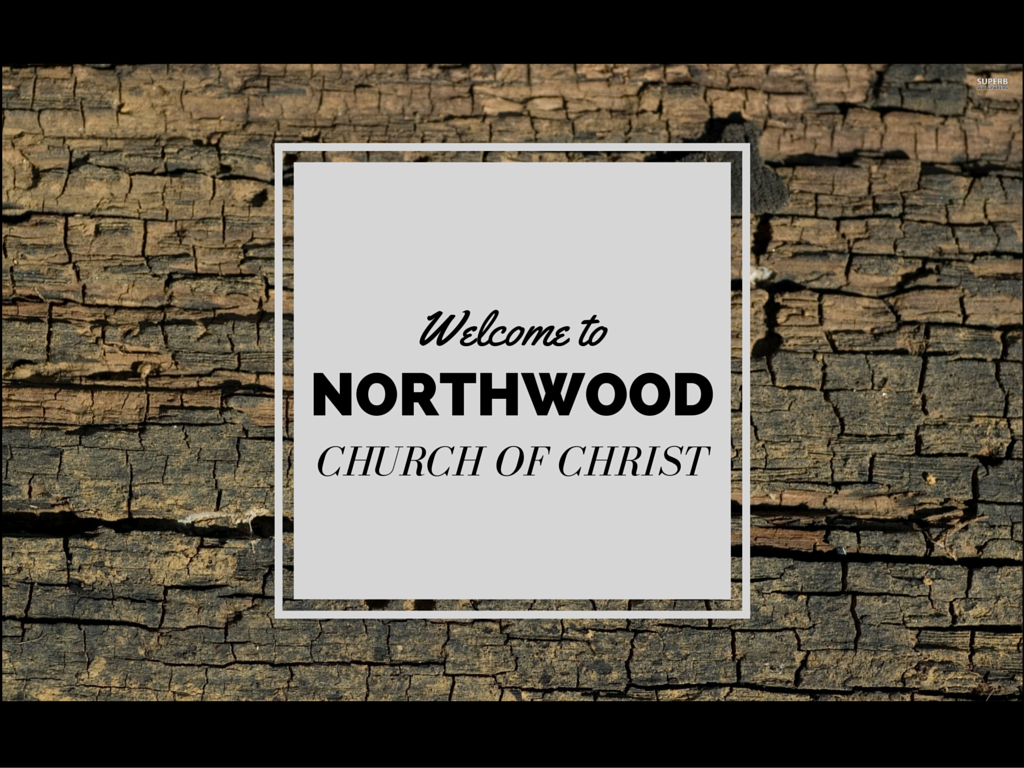 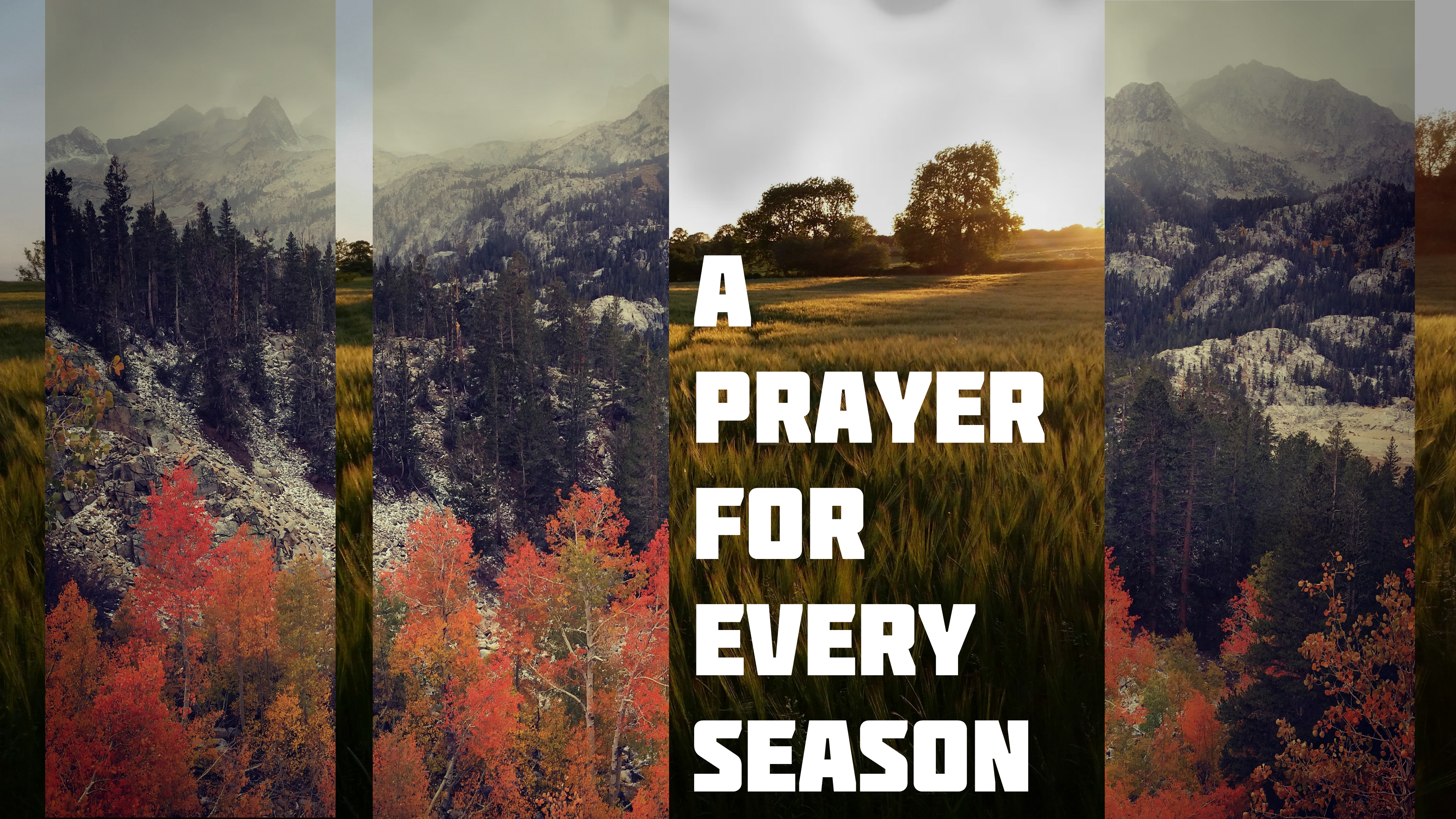 Jan: 	Depression (Psa 88)
Feb: 	Sin (Psa 51)
Mar: 	Expansion (Neh 1)
Apr: 	Separation (Jn 17) 
May: 	Loss (1 Tim 2)
June: 	Anger (Psa 94)
July: 	Dryness (Psa 90)
Aug: 	Worry (Psa 139)
Sept: 	Envy (Psa 73)
Oct: 	Weariness (political, Jer 29)
Nov: 	Loneliness (Psa 42)
Dec: 	Blessing (Psa 136)
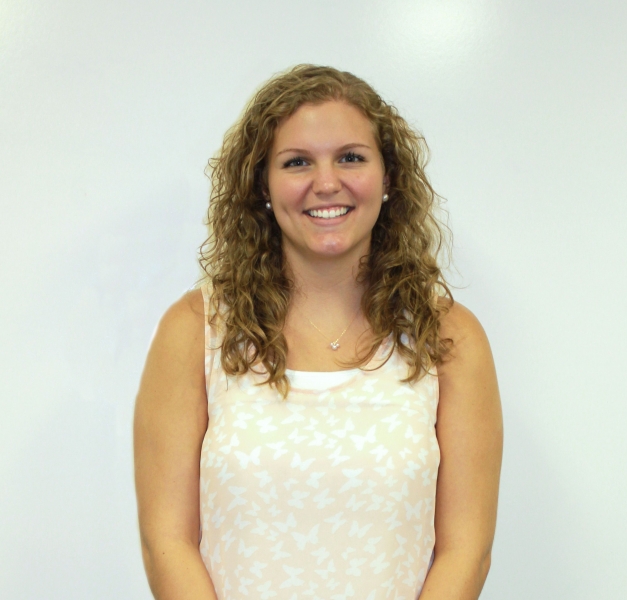 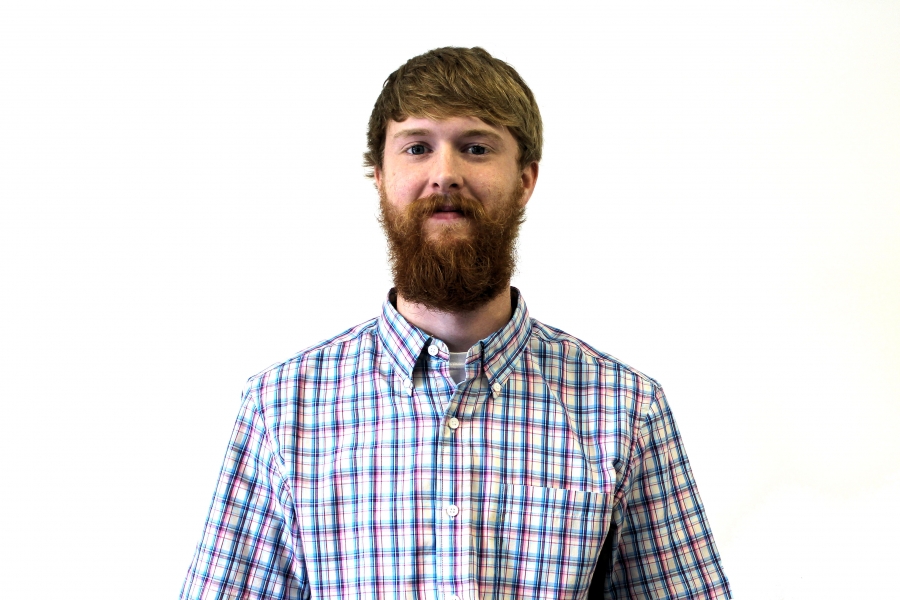 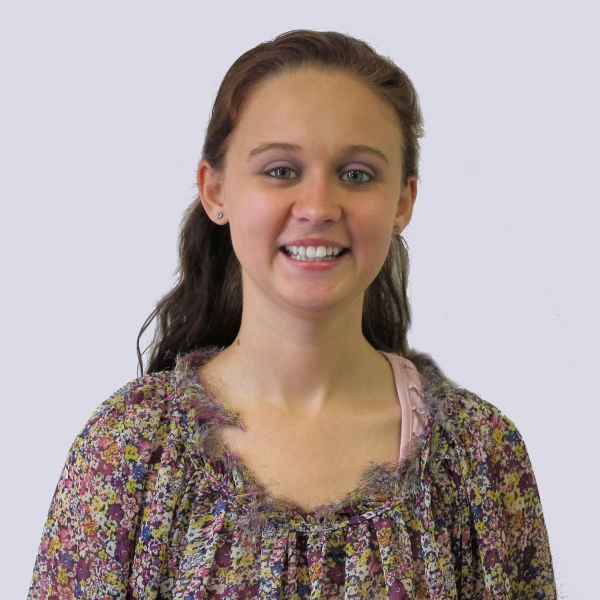 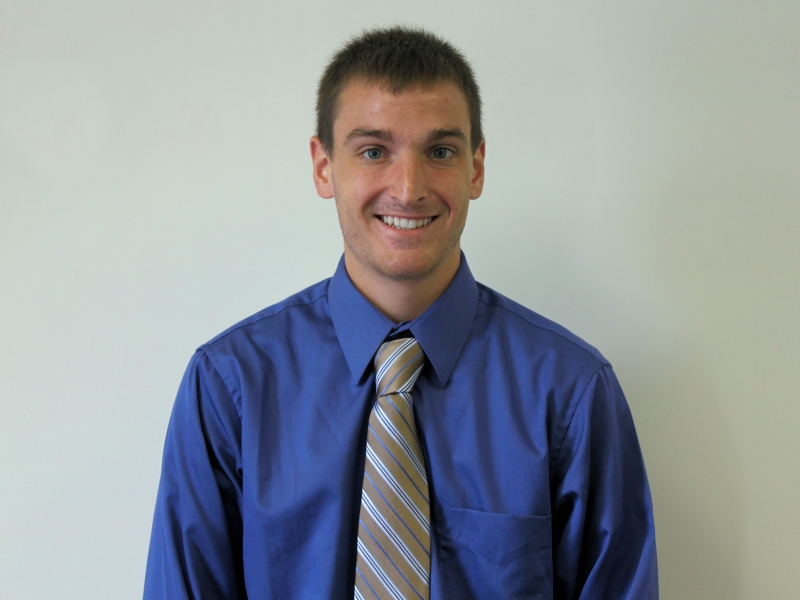 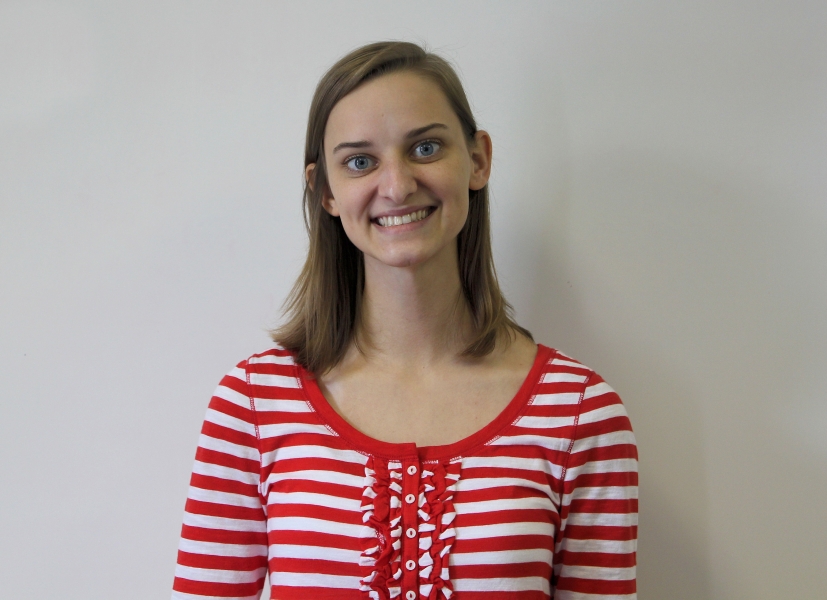 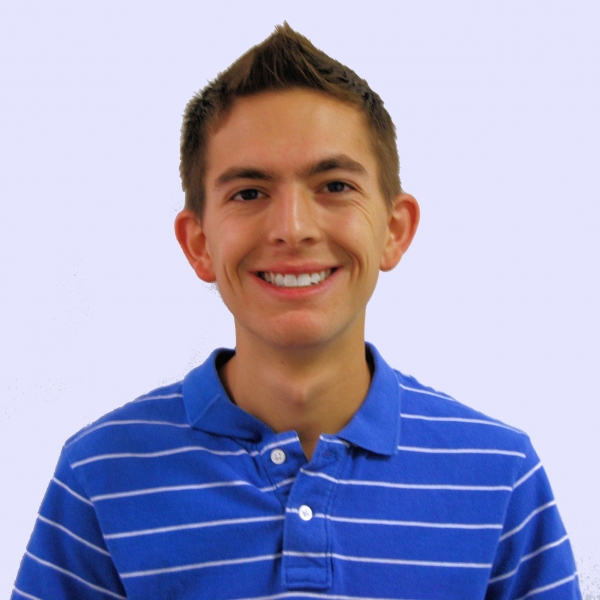 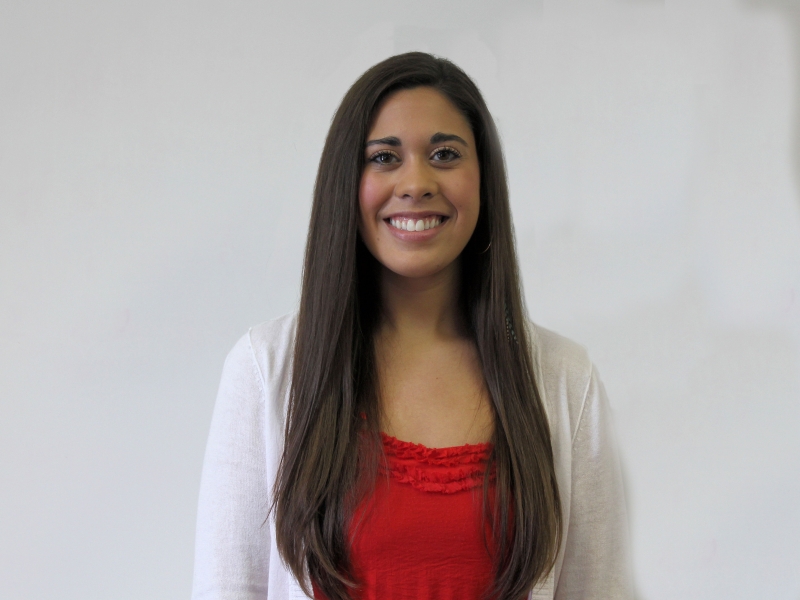 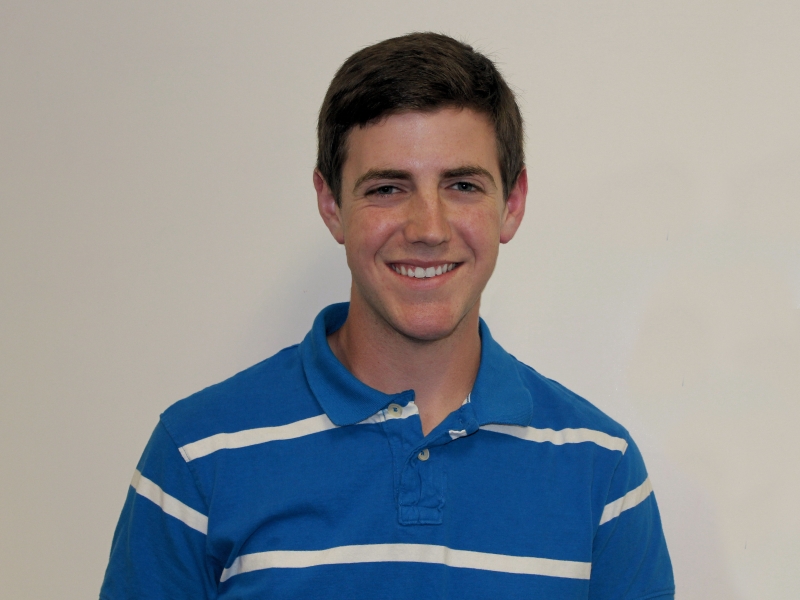 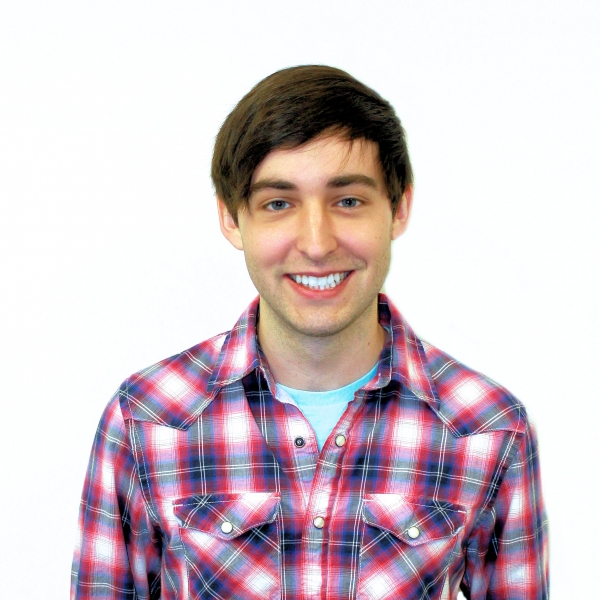 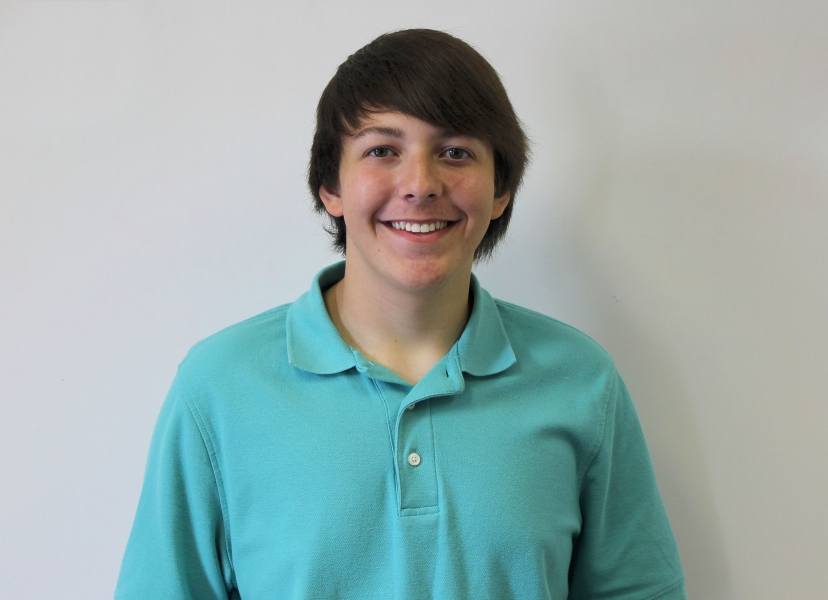 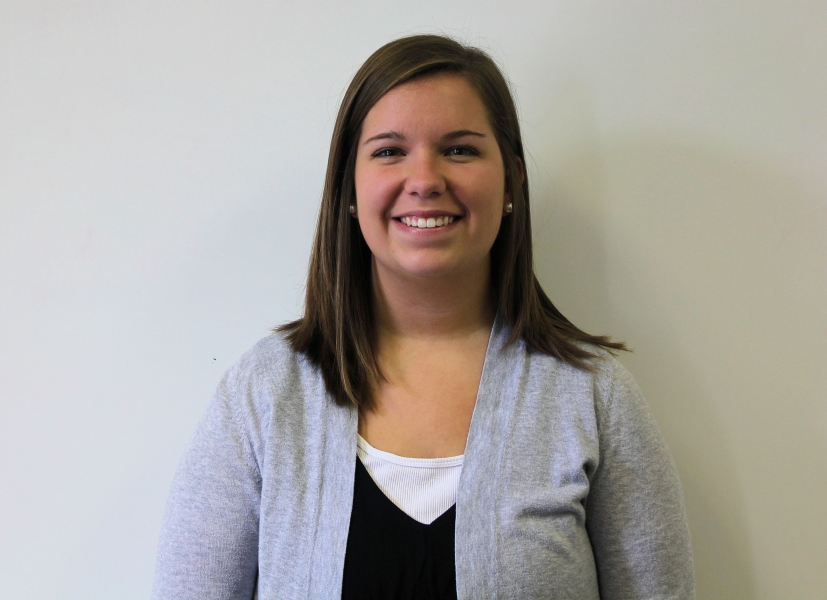 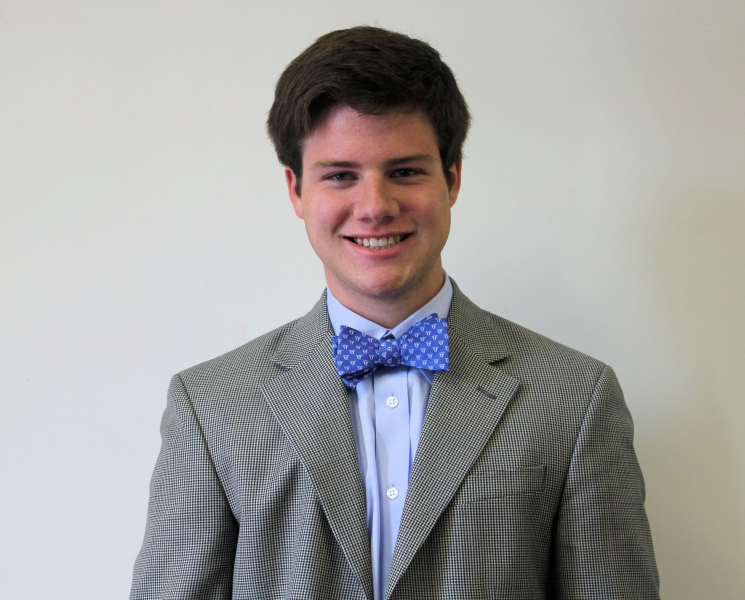 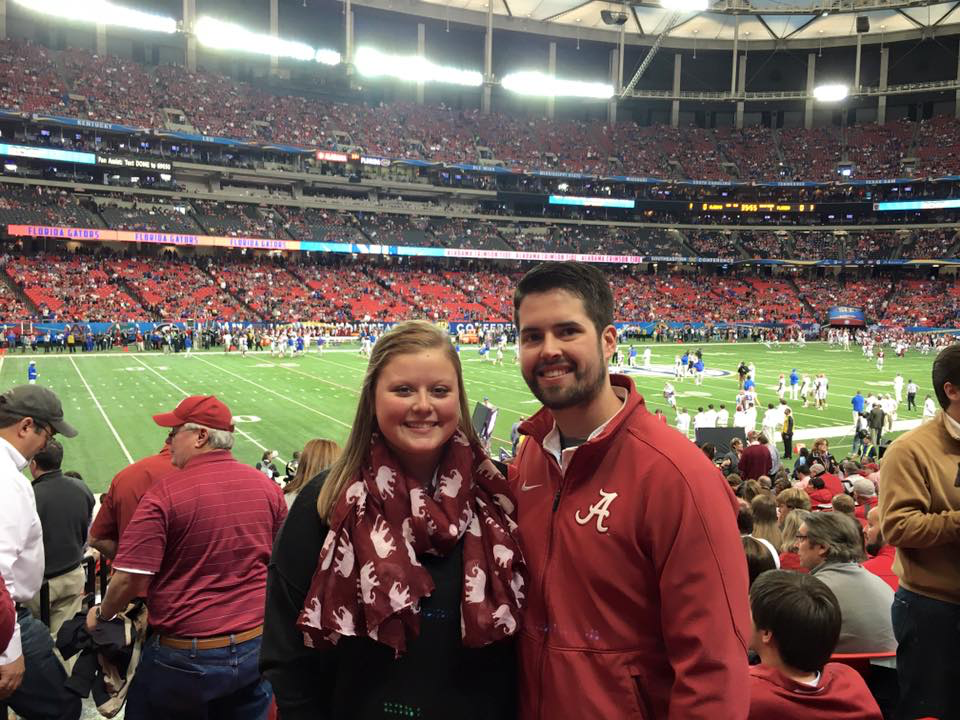 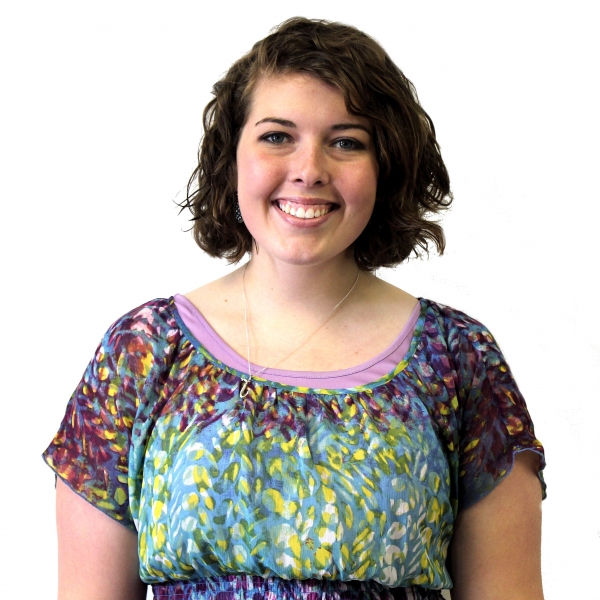 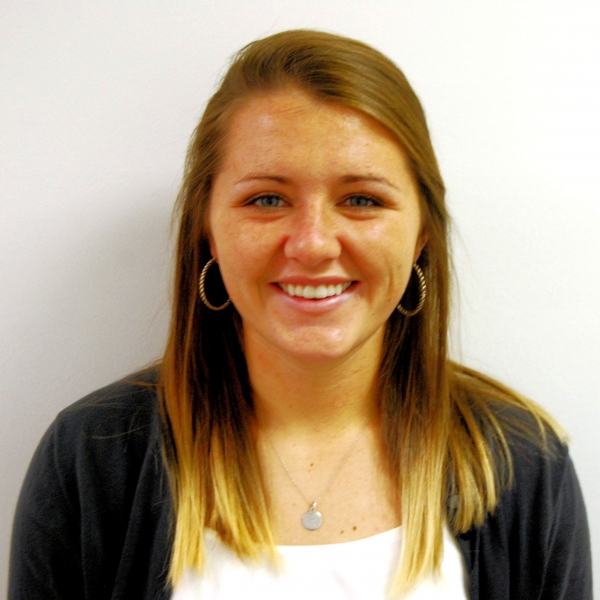 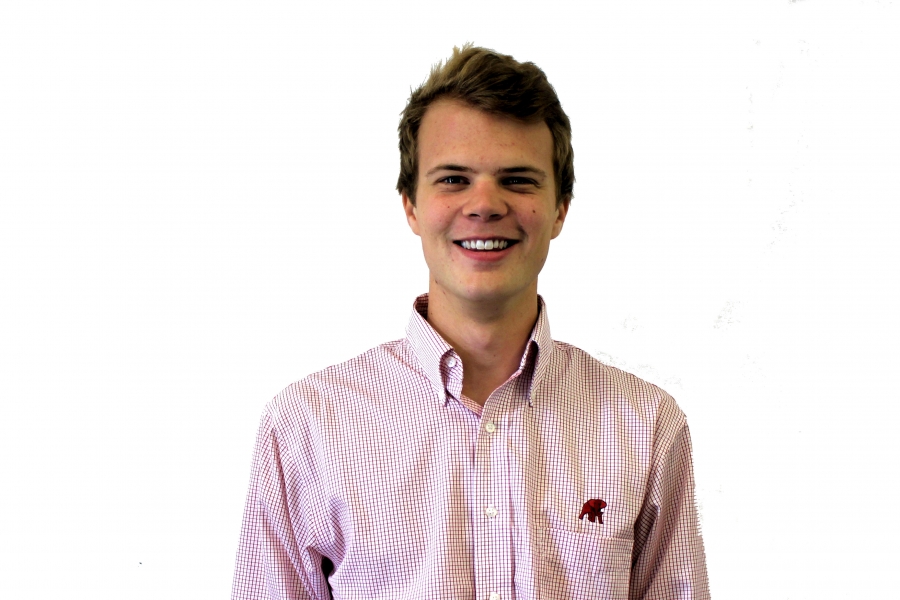 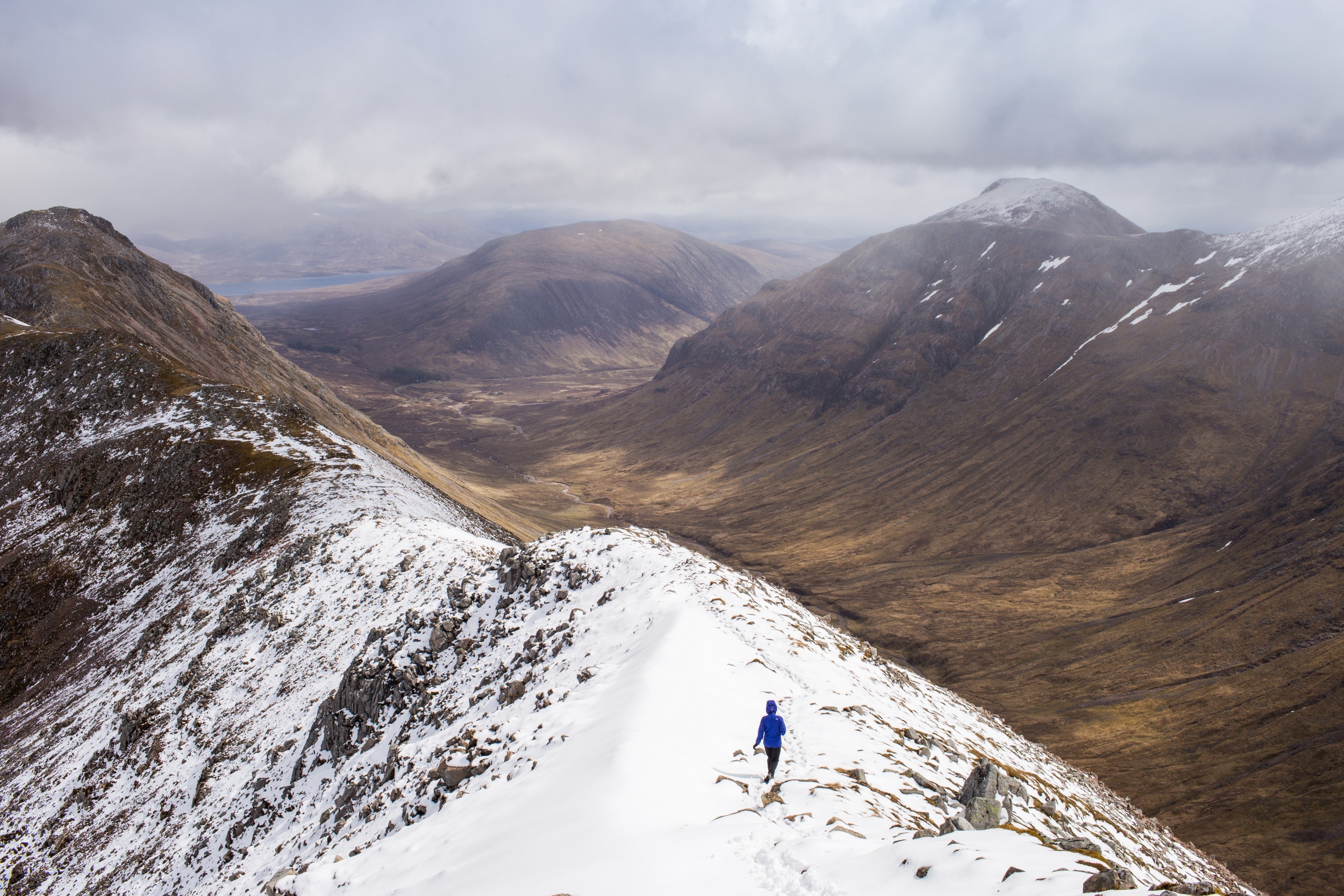 SEPARATION
[John 17]
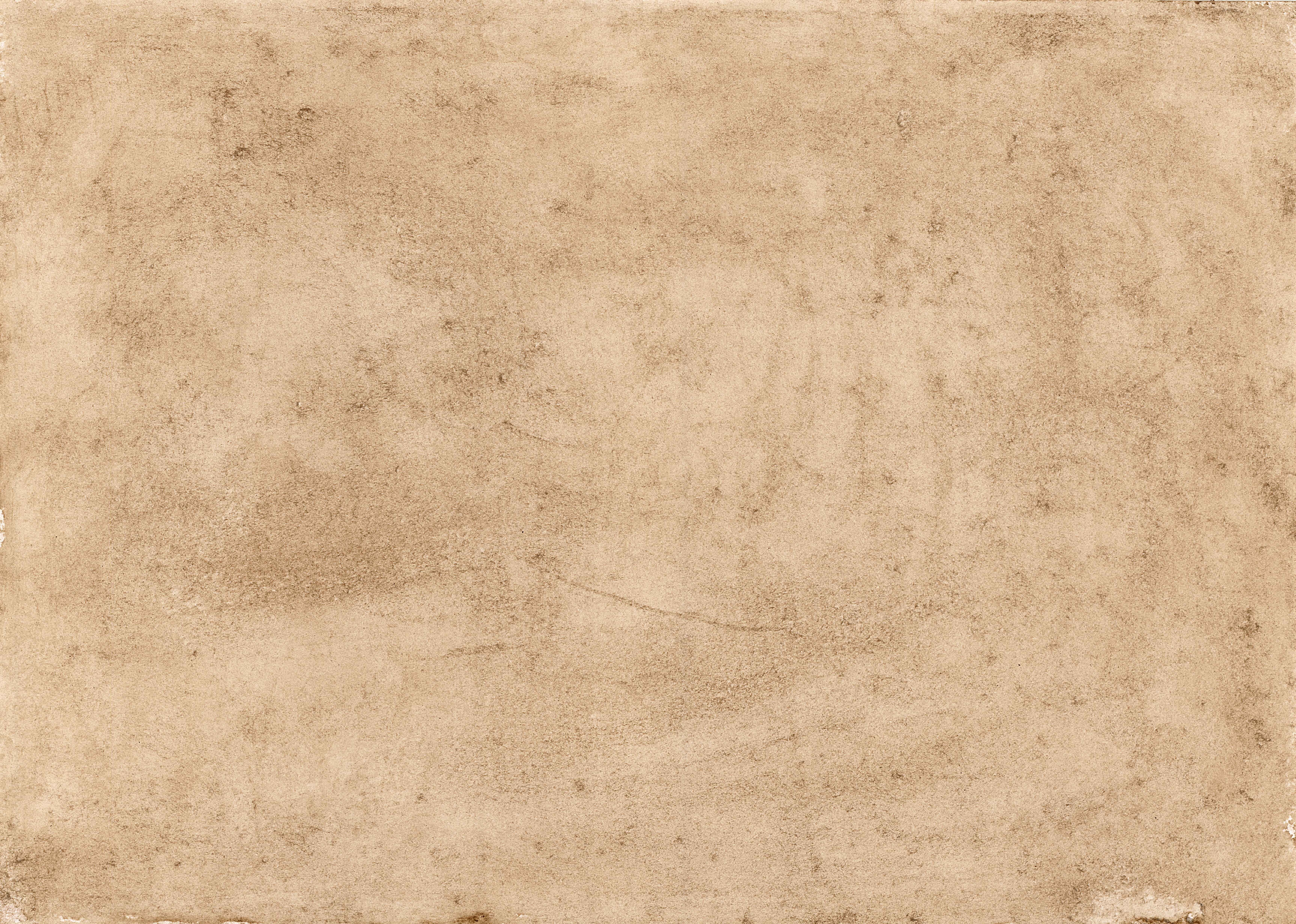 Jesus prays…
for the Father to keep his followers safe (v. 11-15).
for his followers to have his joy (v. 13).
for his followers’ sanctification (v. 16-19).
for his followers’ unity (v. 20-23).
for his followers to be with him forever (v. 24-26).